স্বাগতম
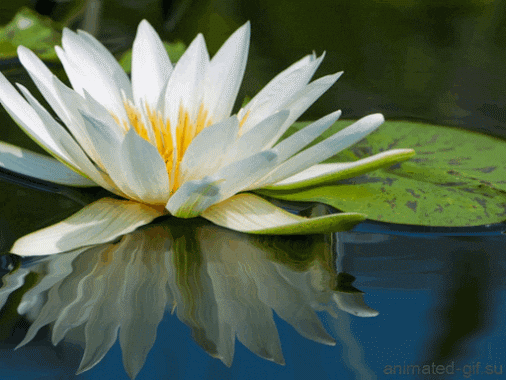 শিক্ষক পরিচিতিঃ
সঞ্জীব কুমার দেব
সহকারি শিক্ষক
জলসুখা ২নং সরকারি প্রাথমিক বিদ্যালয় 
আজমিরীগঞ্জ,হবিগঞ্জ।
বিষয়ঃ প্রাথমিক বিজ্ঞান
শ্রেণিঃ তৃতীয়
সময়ঃ ৪০ মিনিট 
তারিখঃ০১/০৩/২০২০খ্রিঃ
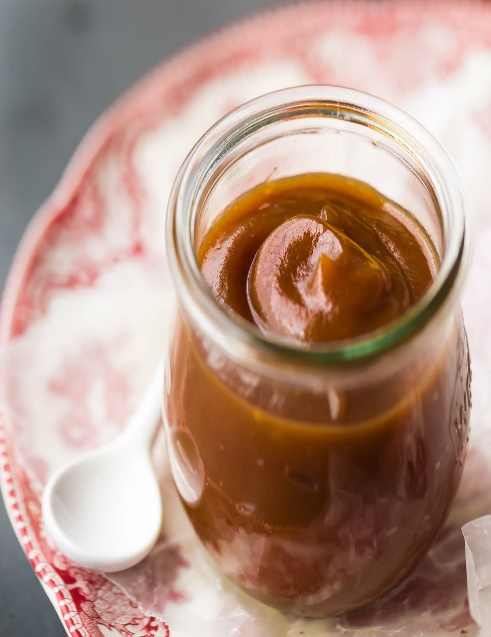 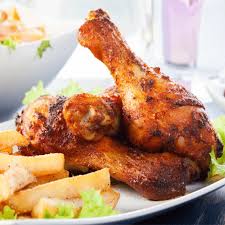 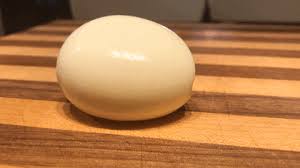 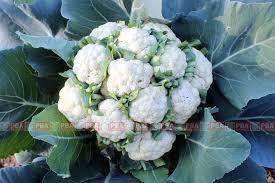 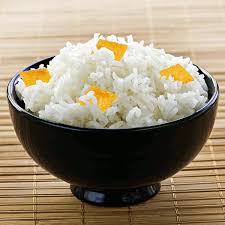 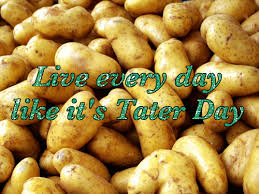 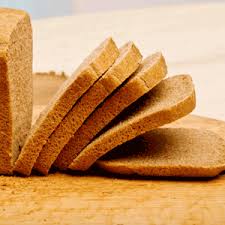 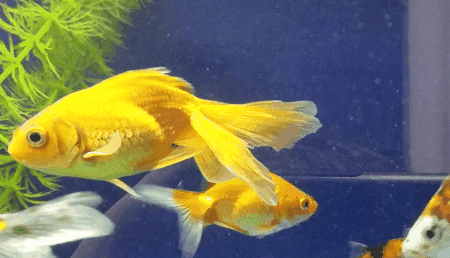 পাঠঃ খাদ্য
পাঠ্যাংশঃ প্রাণী খাদ্য হিসেবে-----------
পুষ্টি পেয়ে থাকি।
অধ্যয়ঃ ৭ 
পৃষ্টাঃ(৪৩-৪৪)
শিখনফলঃ 
৮.১.১ পুষ্টি কী তা বলতে পারবে।
৮.2.1 পুষ্টি অনুযায়ী খাদ্যের শ্রেণি বিভাগ করতে পারবে।
প্রশ্নঃআমরা কী কী খাবার খাই ?
শ্নঃ
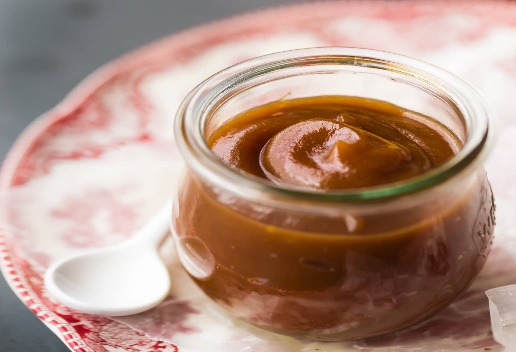 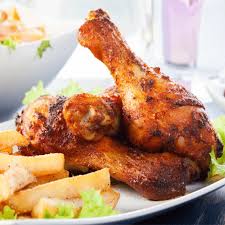 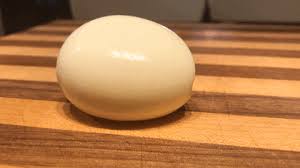 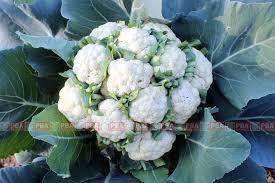 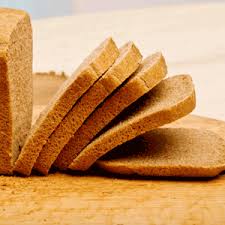 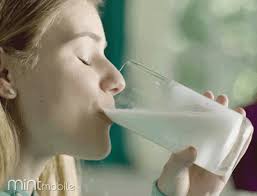 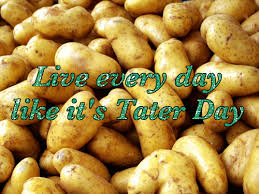 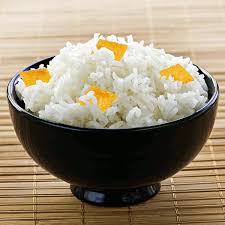 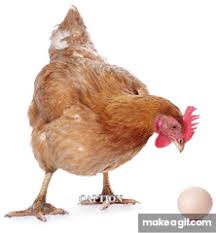 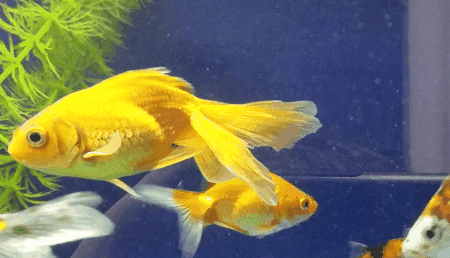 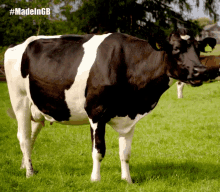 গাভী
মুরগী
মাছ
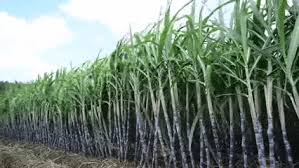 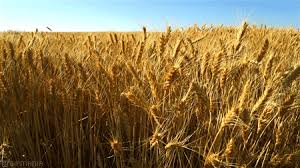 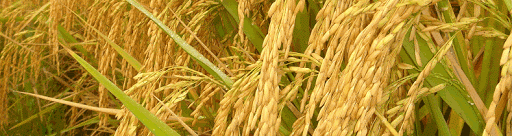 ধান
গম
আখ
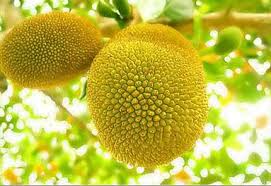 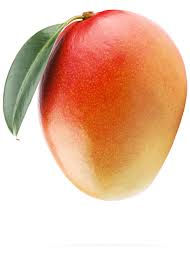 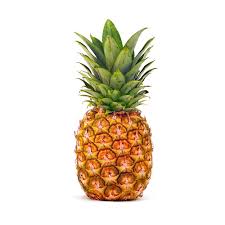 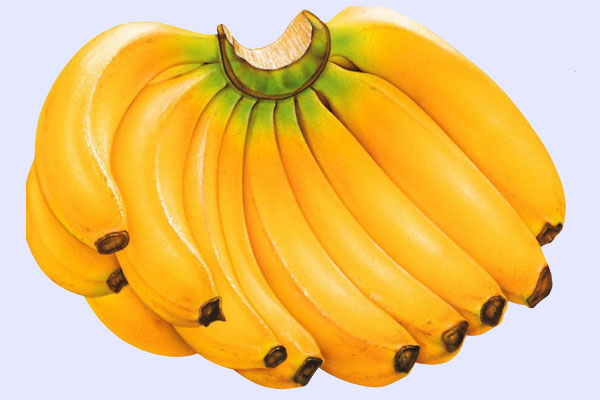 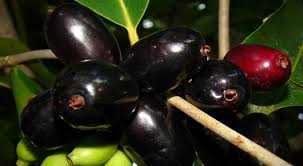 কাঠাঁল
আনারস
আম
কলা
জাম
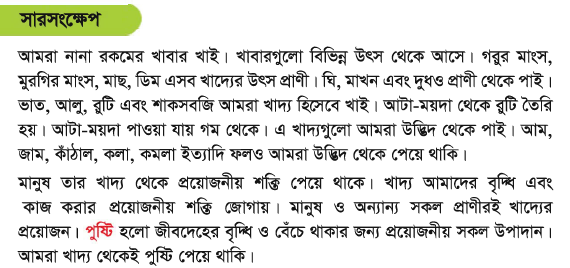 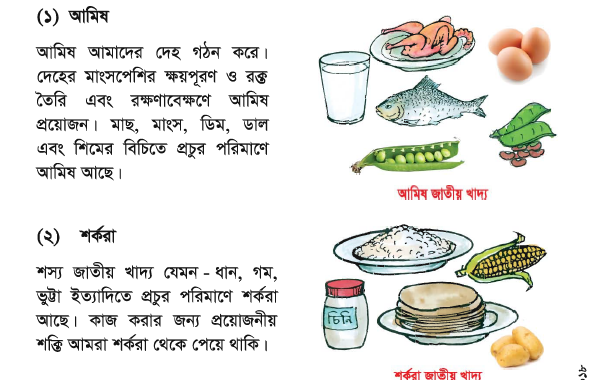 মূল্যায়ন
(১) পুষ্টি কী? 
(২) পাঁচটি আমিষ জাতীয় খাদ্যের নাম লিখ।
(৩) পাঁচটি শর্করা জাতীয় খাদ্যের নাম লিখ।
বাড়ির কাজ
*প্রাণী থেকে পাওয়া পাঁচটি খাদ্যের নাম লিখে আনবে।
*উদ্ভীদ থেকে পাওয়া পাঁচটি খাদ্যের নাম লিখে আনবে।
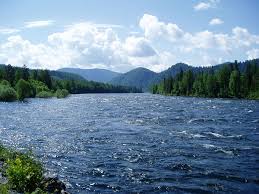 ধন্যবাদ